Festival Comparison
Folami Mack
Per. 6
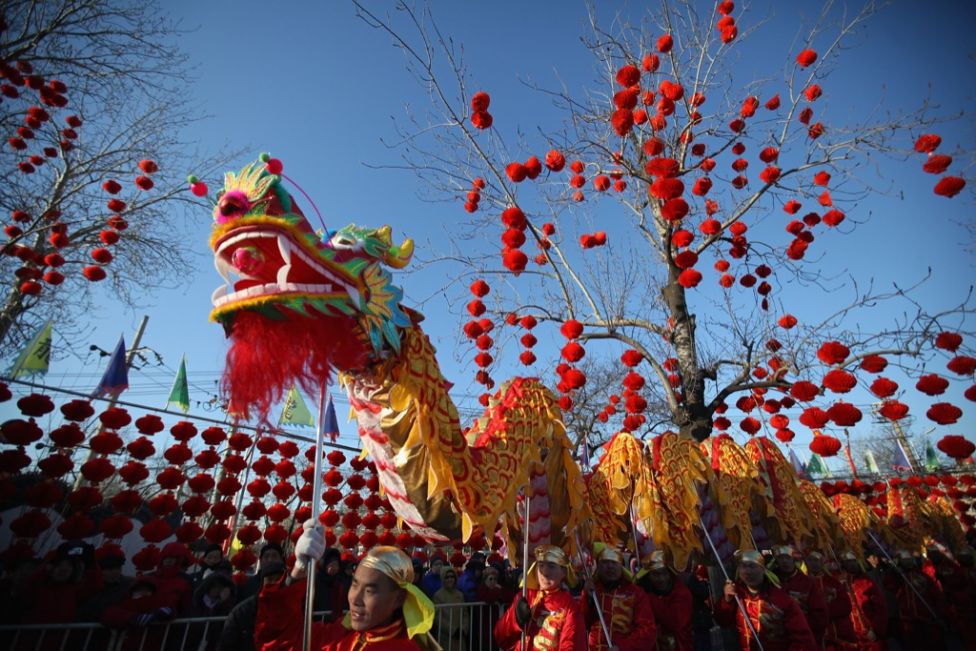 Chinese New Year Festival
Meaning
Celebration of the new Chinese Year
Based on a traditional Chinese lunisolar calendar 
One of the most important of the holidays for the Chinese.
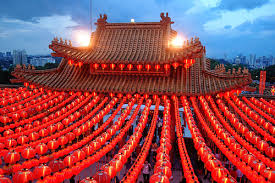 Traditions
Cleaning
Decoration
Red envelope
Fireworks
New Year's Eve Dinner
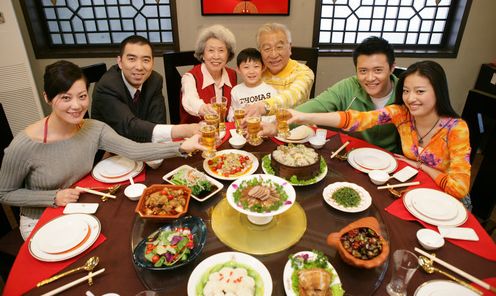 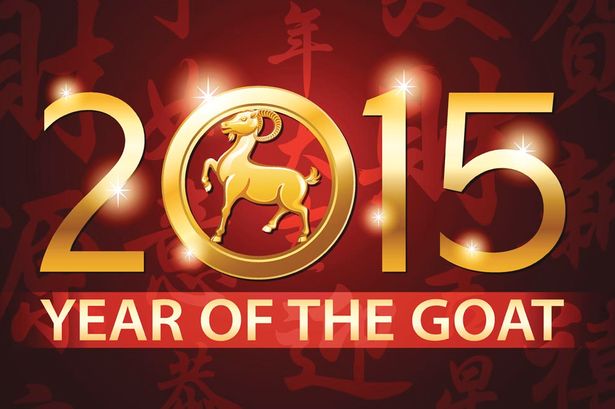 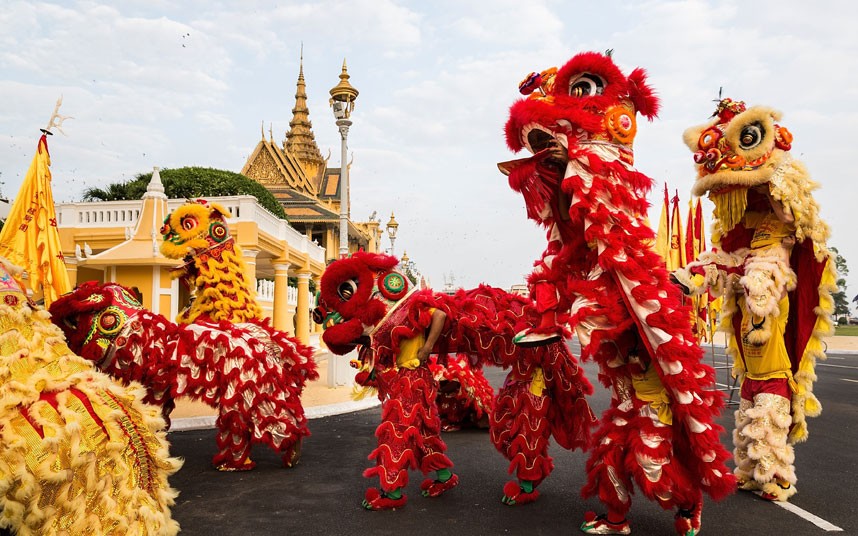 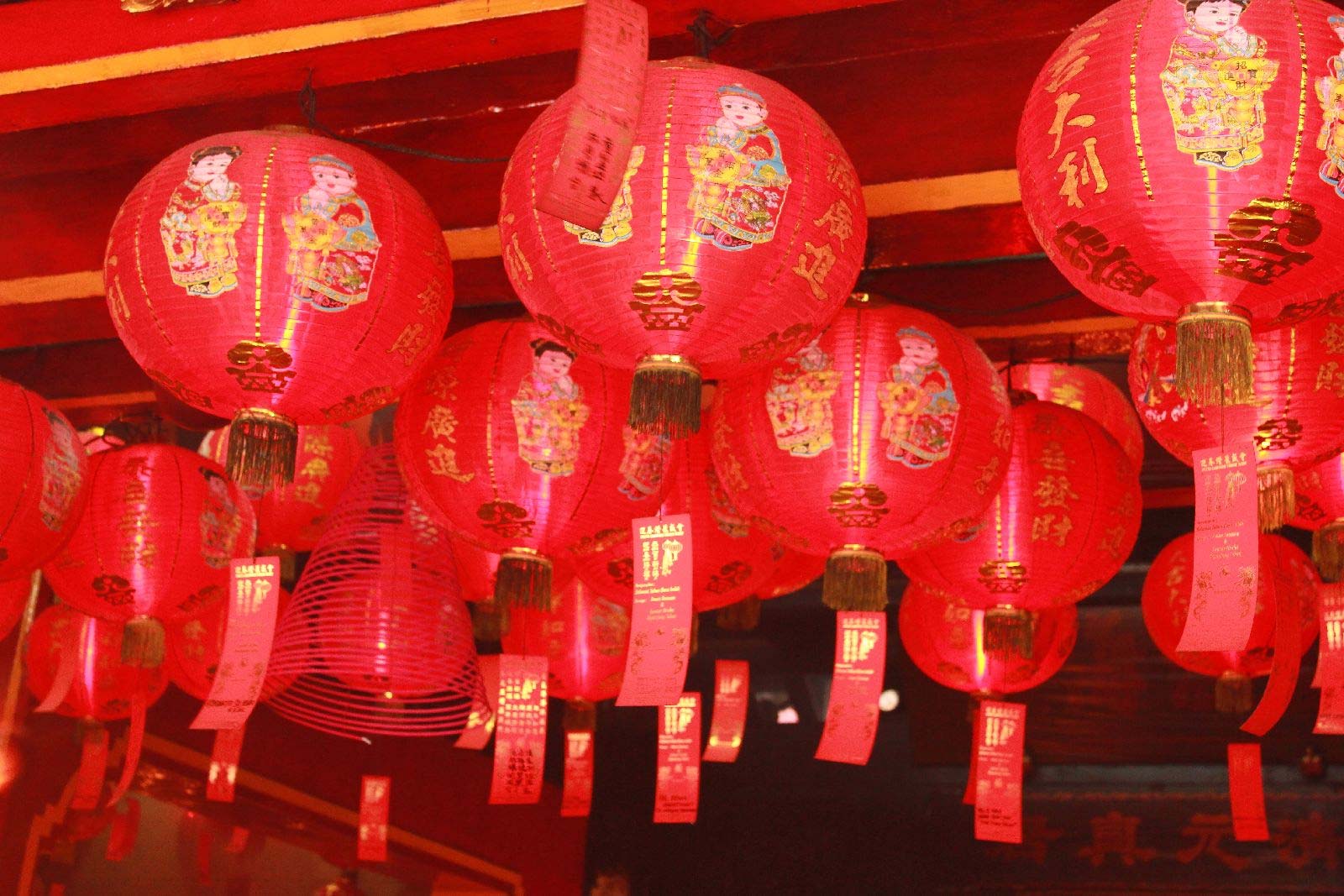 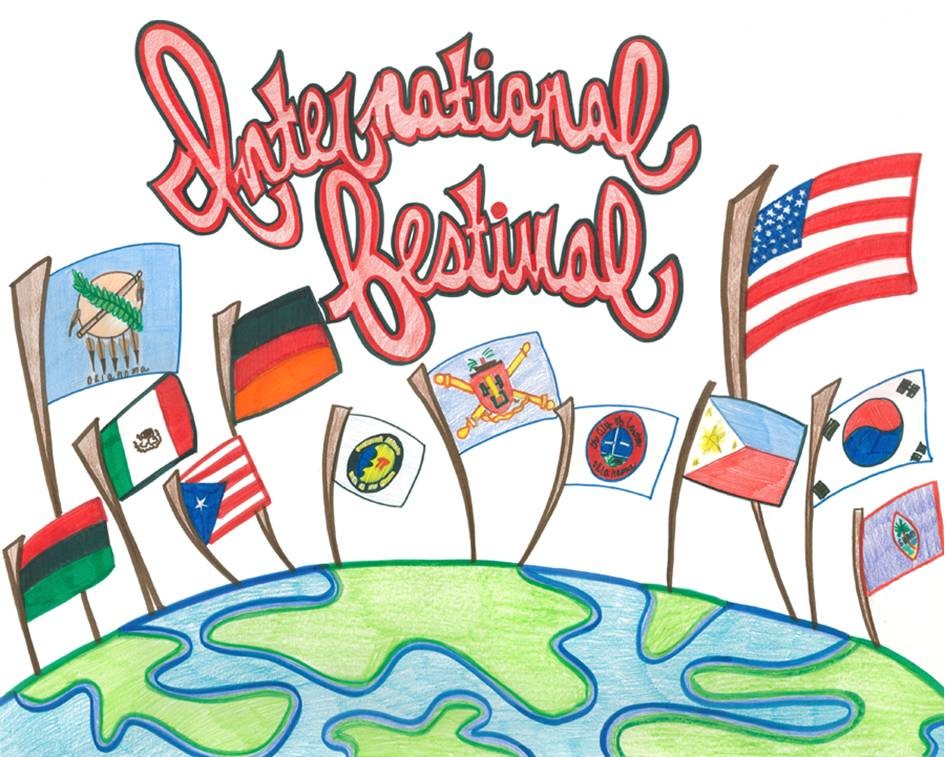 Meaning
To give people a glimpse into all types of cultures. 

Intends to educate people and expand their global contempacy.
Traditions
Music/Concert
Food
Markets
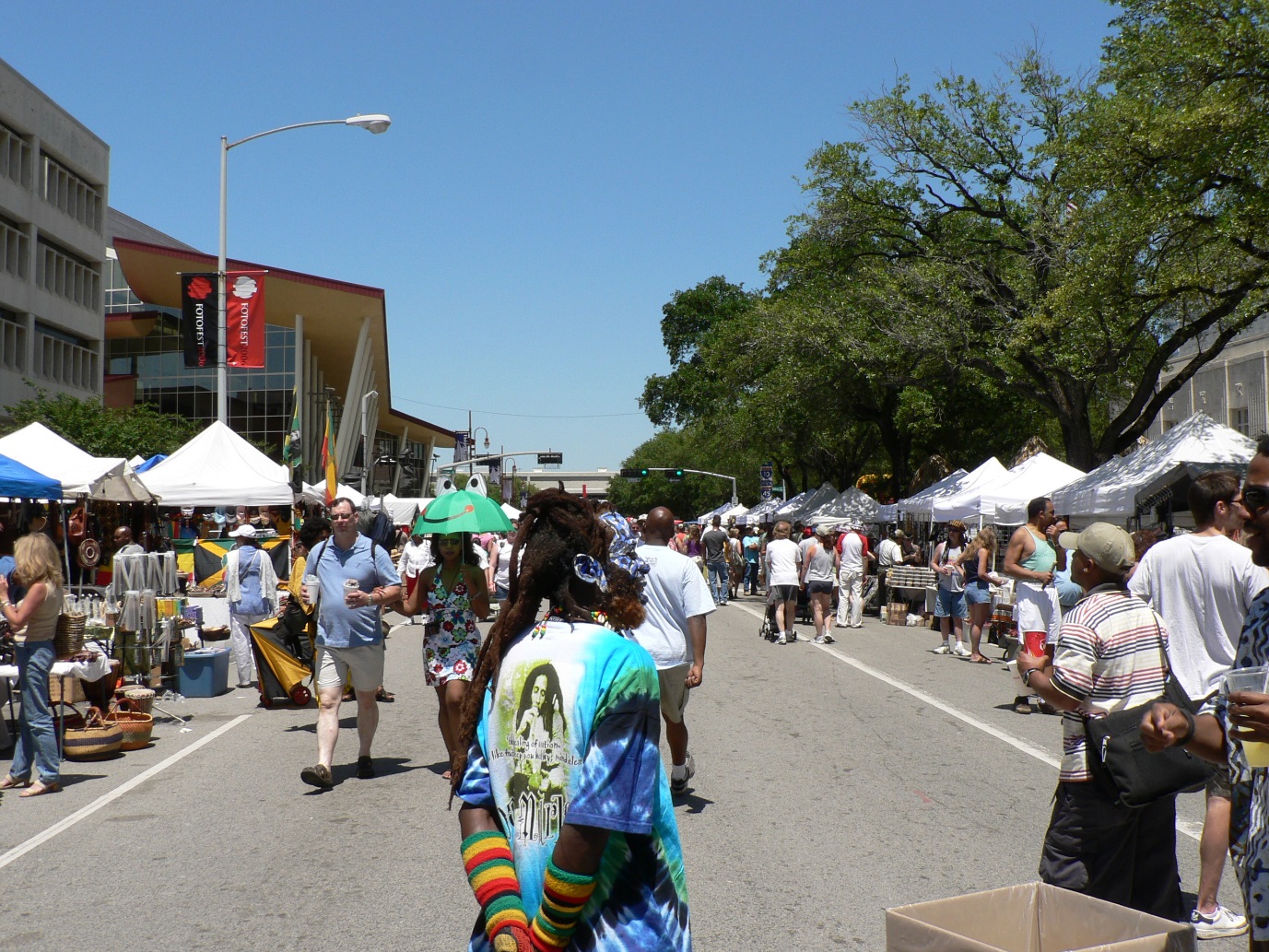 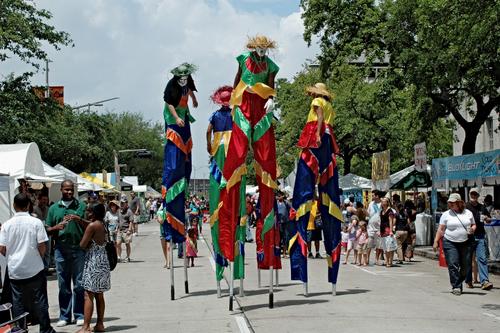 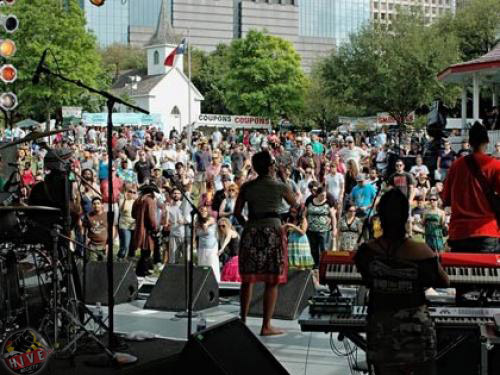 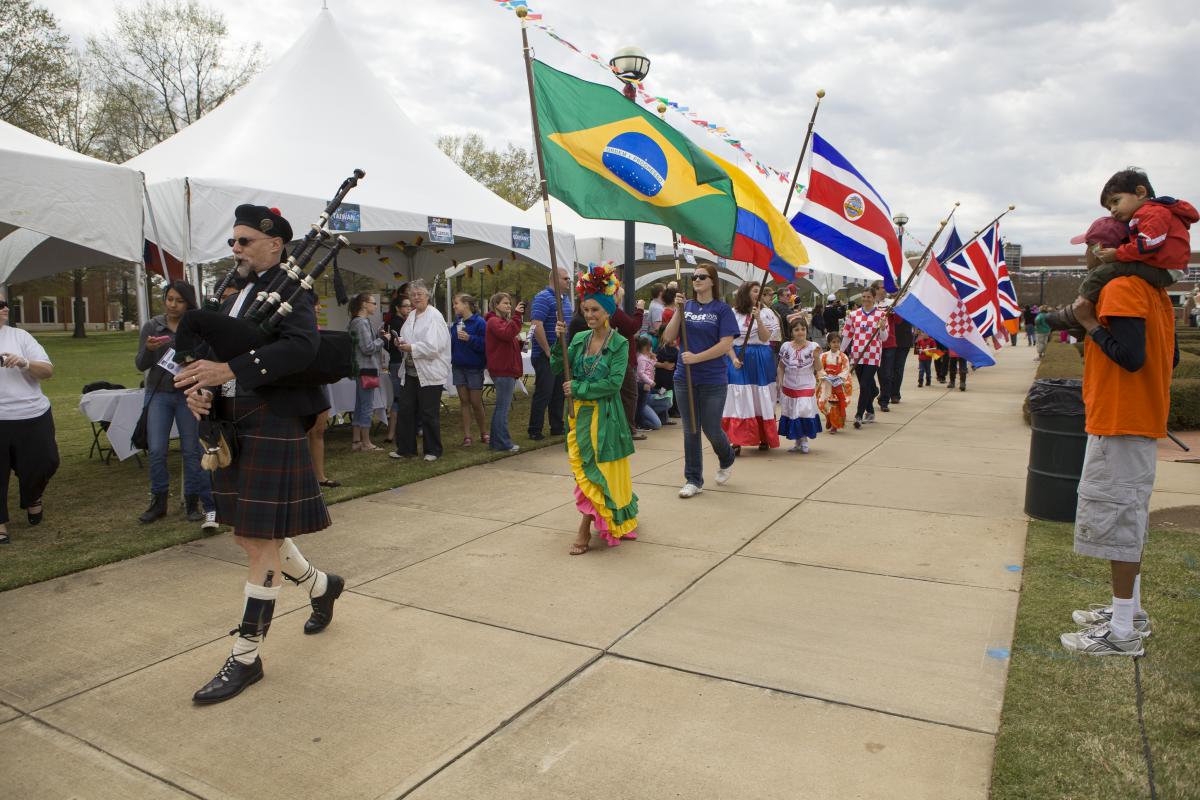 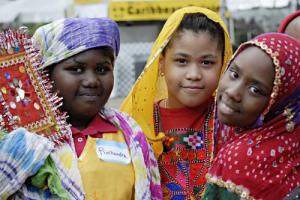 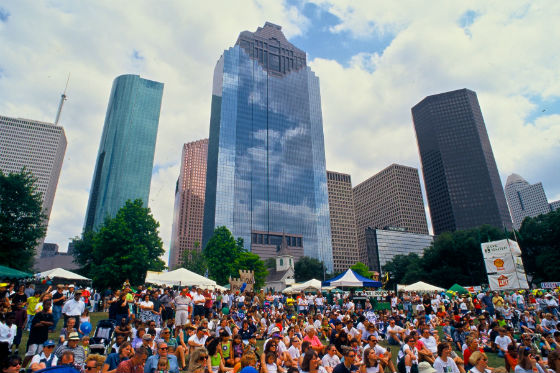 Similarities
Popularity
Purpose 
Education/Influence
Differences
Culture 
Tradition
Thank You
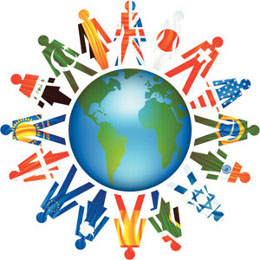